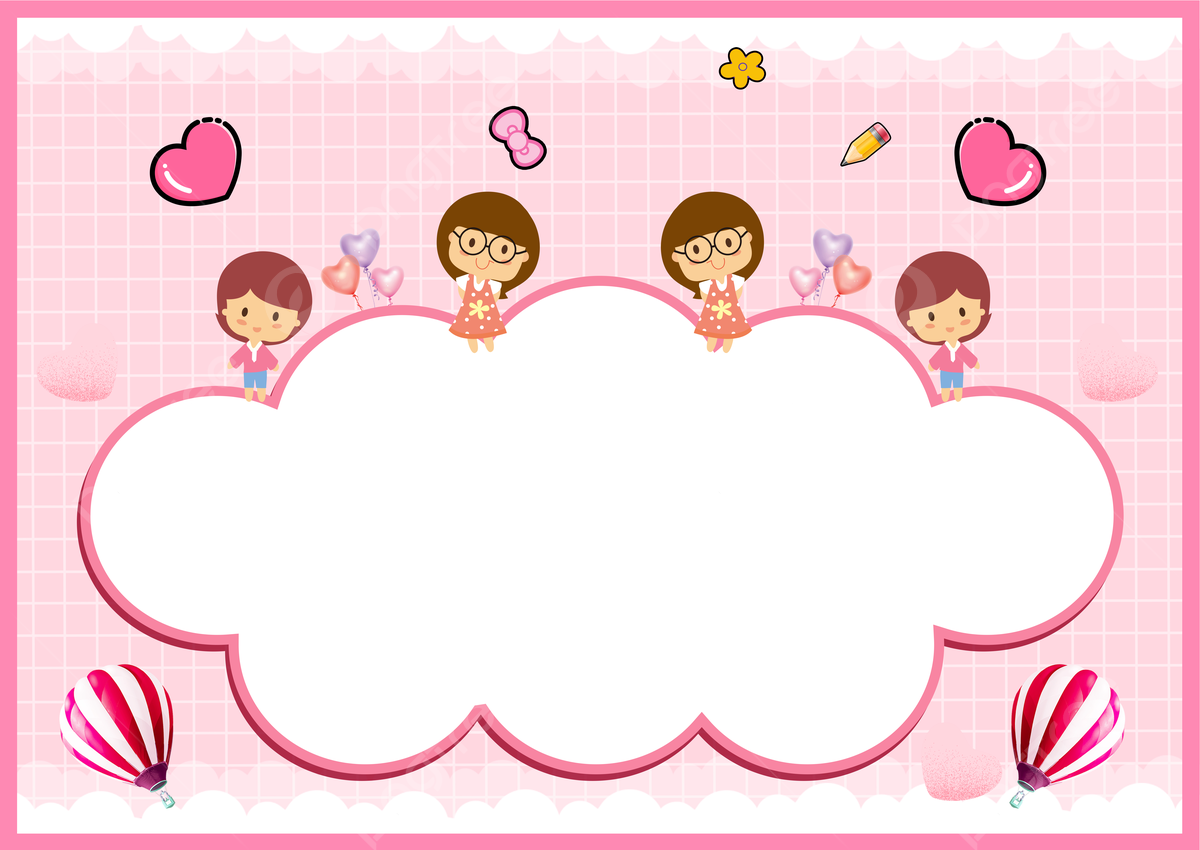 Chào mừng các cô giáo và các bạn đến với buổi học ngày hôm nay!
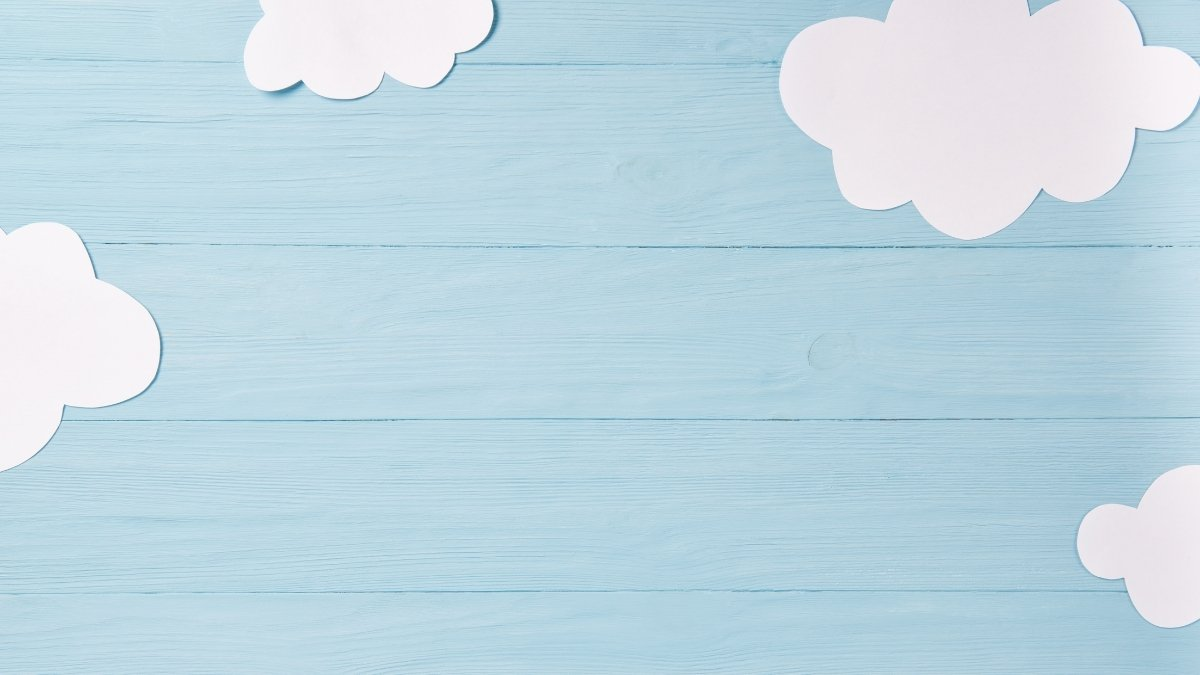 GIÁO ÁN

Lĩnh vực: Phát triển thẩm mỹ
Hoạt động: Tạo hình
Chủ đề: Nước và các hiện tượng tự nhiên
Đề tài: Vẽ và tô màu đám mây
Đối tượng: 4-5 tuổi
Thời gian: 25-30 phút
Người dạy: H Trãi Ayŭn
Ngày dạy: 09/04/2025
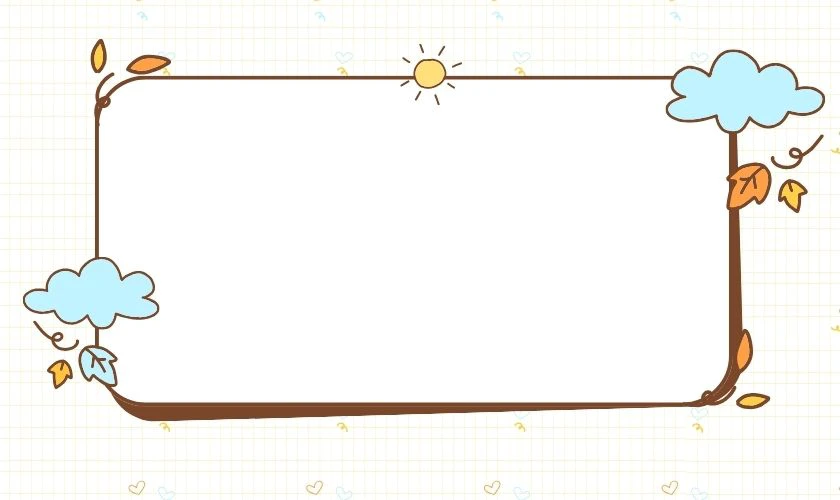 ỔN ĐỊNH – GÂY HỨNG THÚ
*Hoạt động 2:
Trọng tâm
Thực hiện
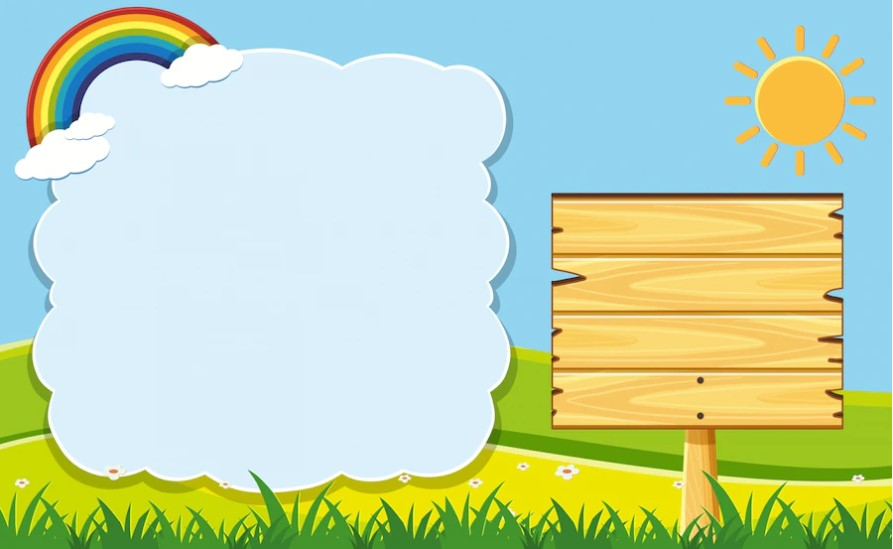 Quan sát mẫu
Ý tưởng
Trưng bày – nhận xét
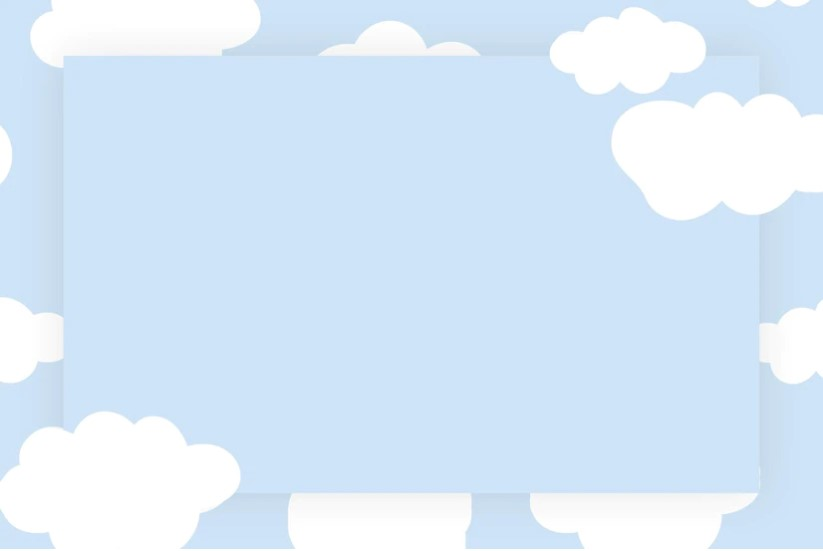 Phần 1:
“Quan sát mẫu và đàm thoại”
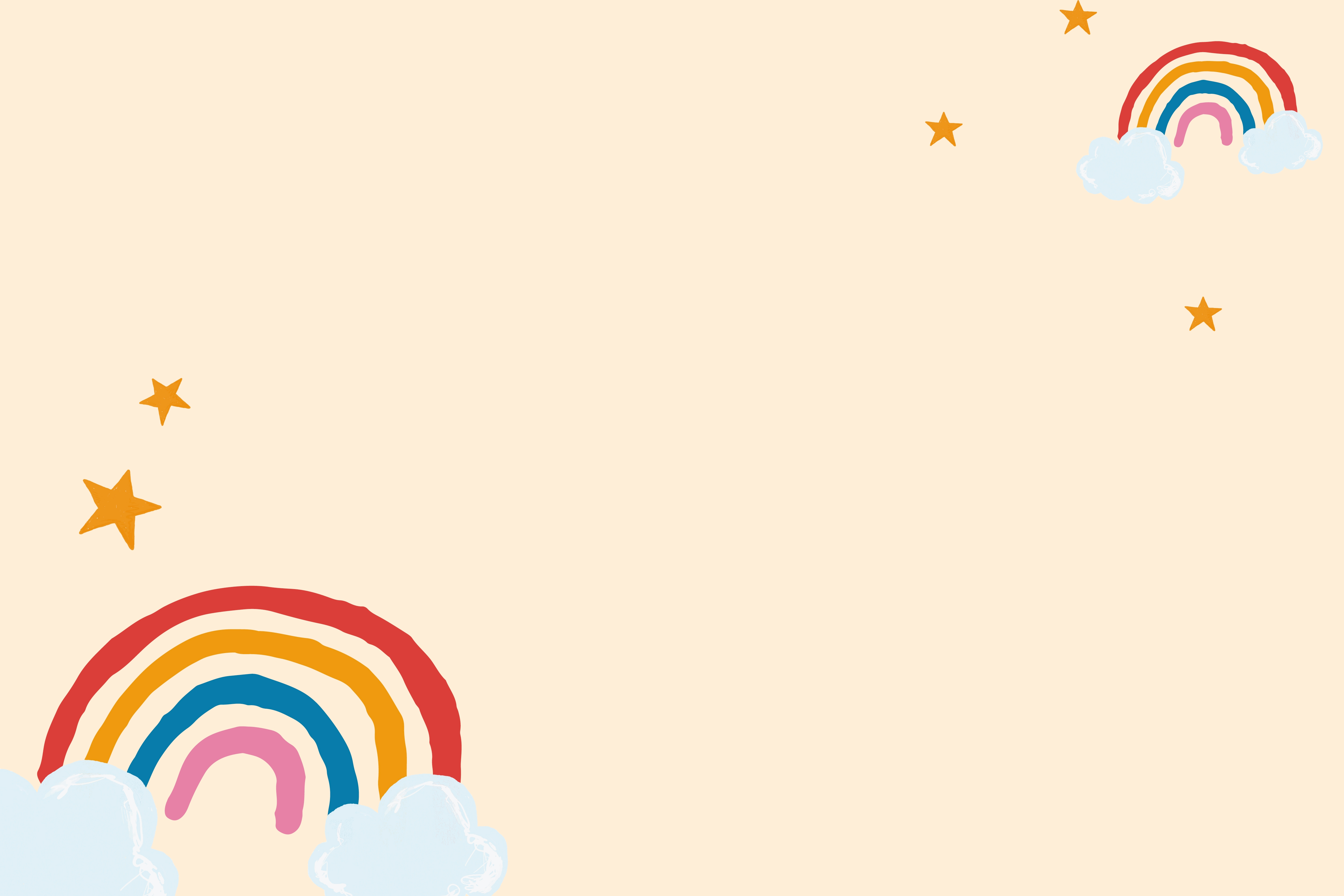 Phần 2:
“Ý tưởng”
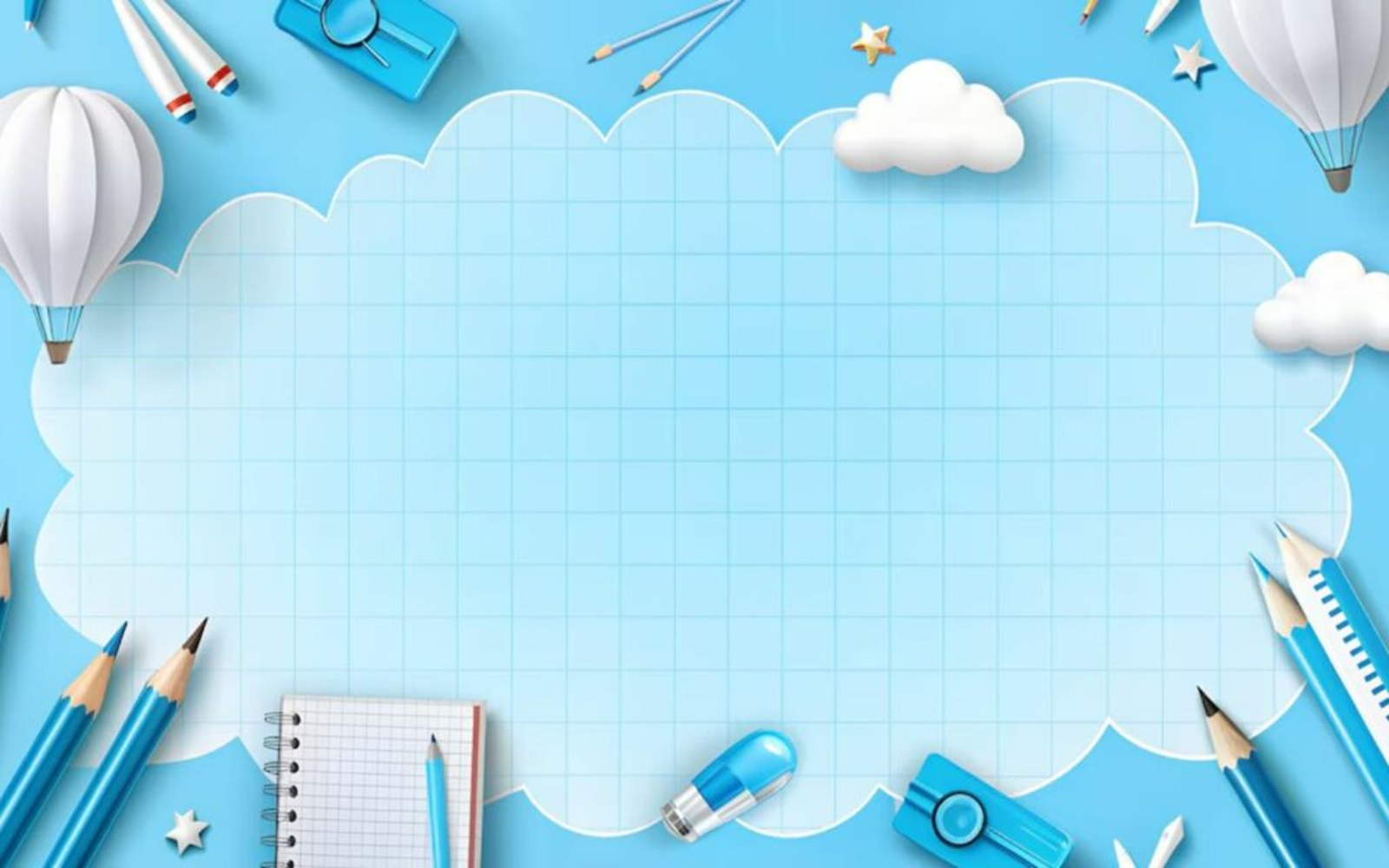 Phần 3:“Thực hiện”
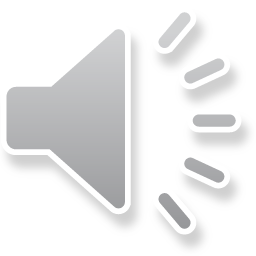 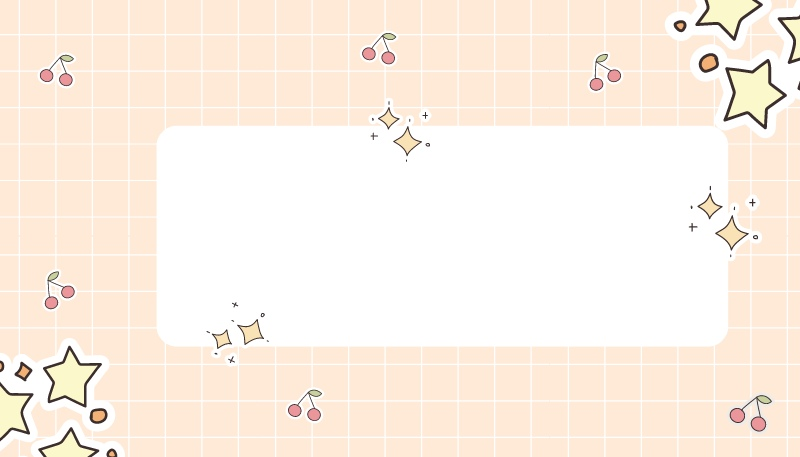 Phần 4:
“Trưng bày – nhận xét”
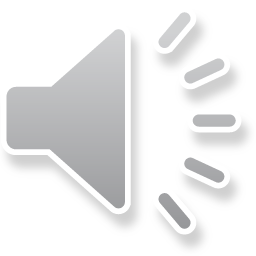 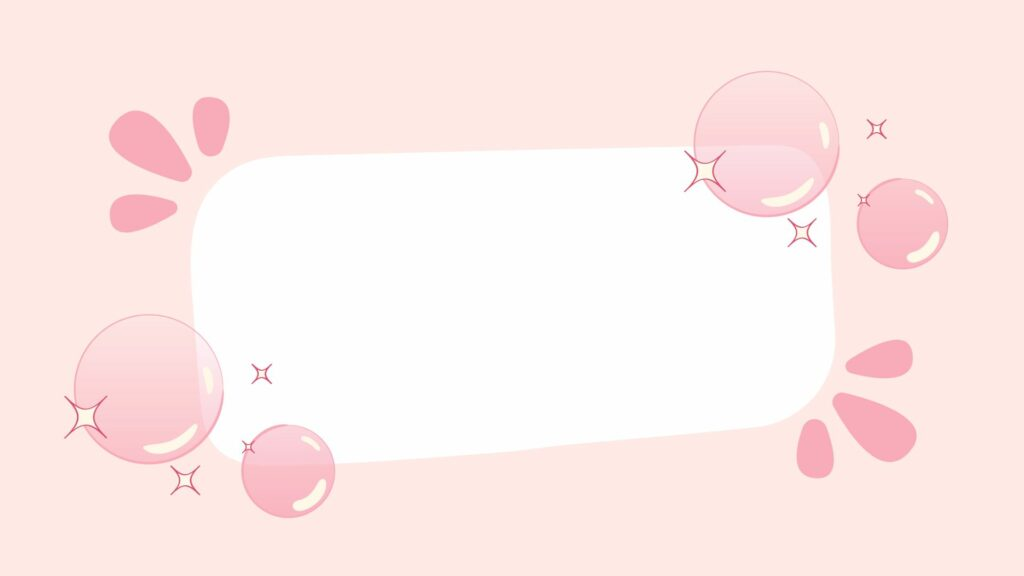 Hoạt động 3: KẾT THÚC
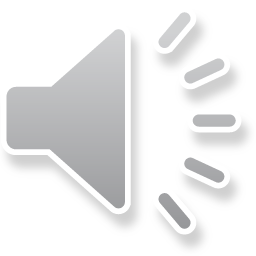 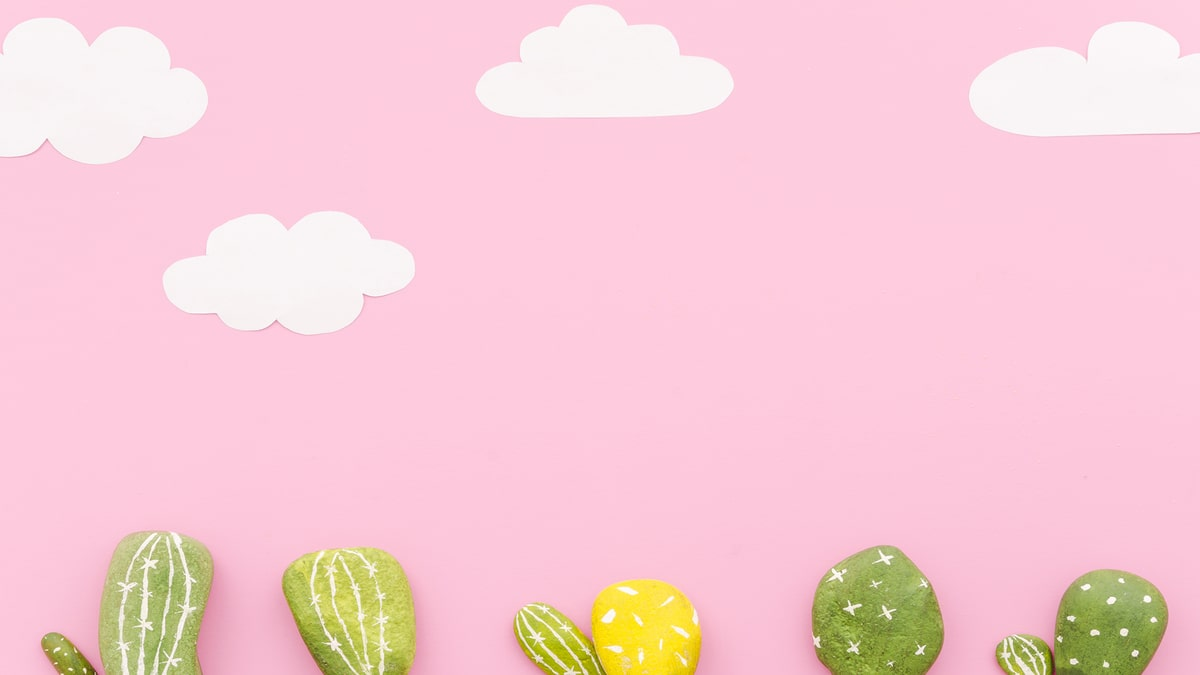 Cảm ơn các cô giáo và các bạn đã lắng nghe!